Fig. 2. Receiver operating characteristic curves for the ability of PST to discriminate AD patients from ECs in the ...
Arch Clin Neuropsychol, Volume 26, Issue 3, April 2011, Pages 270–279, https://doi.org/10.1093/arclin/acr011
The content of this slide may be subject to copyright: please see the slide notes for details.
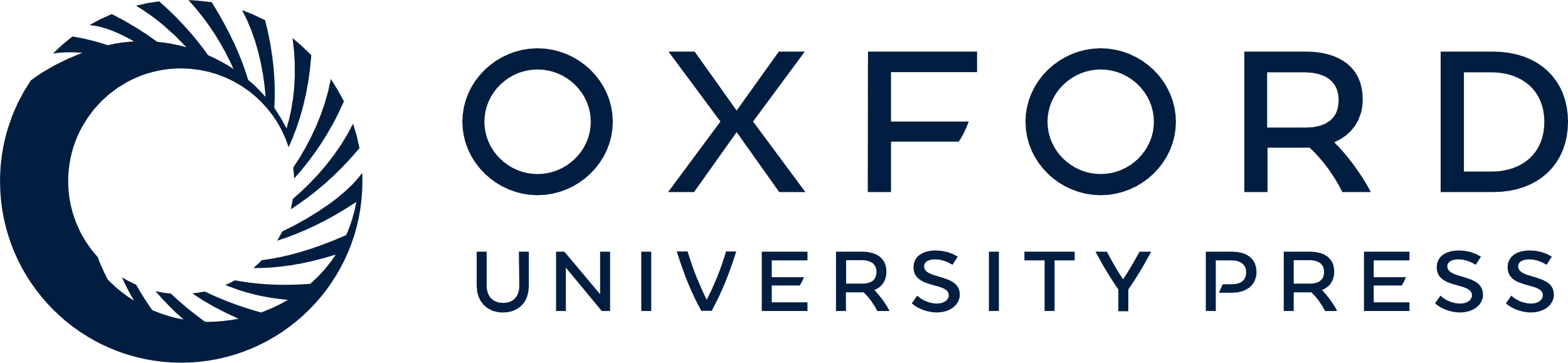 [Speaker Notes: Fig. 2. Receiver operating characteristic curves for the ability of PST to discriminate AD patients from ECs in the first “absolute identification” and the second “forced choice” sessions.


Unless provided in the caption above, the following copyright applies to the content of this slide: © The Author 2011. Published by Oxford University Press. All rights reserved. For permissions, please e-mail: journals.permissions@oup.com.]